EffectualStrategy
Peter Kelly

Senior Lecturer, High Growth Entrepreneurship, Aalto University
Visiting Faculty, Sydney School of Entrepreneurship
Visiting Professor of Business, Trinity College Dublin
Visiting Professor of Design, Pontificia Universidad de Chile
[Speaker Notes: Strategies are designed by people – lets dig into a little bit about Bob Reiss]
Why the hunch for
a trivia game?
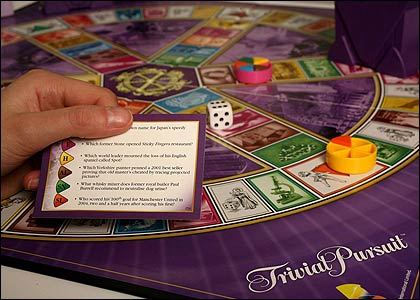 [Speaker Notes: Hot selling game developed by university professors in canada at a pub (trivia night) --- 
NOT UNKNOWN --- lower risk]
what
makes
robert
reiss
credible?
[Speaker Notes: Elements of acumen – and insight]
Skills

Experience

Networks
[Speaker Notes: Skills (negotiator, interpersonal, people, leader, managing risk - bootstrapping)
Experience (Sales, GM, New Venture, Trade Sale, Stationary Industry, Games Industry)
Networks (Manufacturers, Designers, Suppliers, Retailers, Wholesalers)]

“I am a graduate of Columbia and Harvard
  who started his own national rep firm in 1959,
  specializing in adult games, when it became
  a distinct category in 1968. I sold the
  company in 1973 to an American Stock
  Exchange Company. I remained there for
  5 years and built Reiss Games to a
  dominant position in the adult-game field.
  For the last 3 years, I have been consulting
  in the game/toy industry and recently acted
  as a broker in the sale of one of my clients,
  Pente Games, to Parker Bros.”
[Speaker Notes: Carefully crafted and worded sales pitch --- how does this help ---]
is it doable?
is it worth doing?
is it doable?
PROTOTYPING
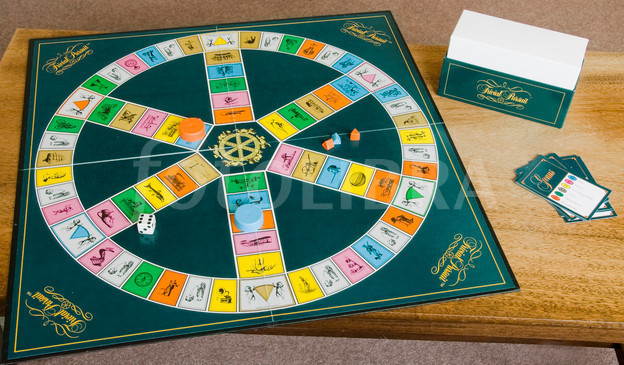 Corollory version
[Speaker Notes: Empathy through play – then be prepared to ask how it will be different (40 USD)]
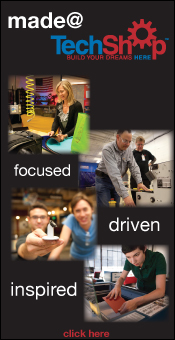 higher resolution version
[Speaker Notes: Hop in the car and build it yourself – PUBLIC ACCESS WORKSHOP]
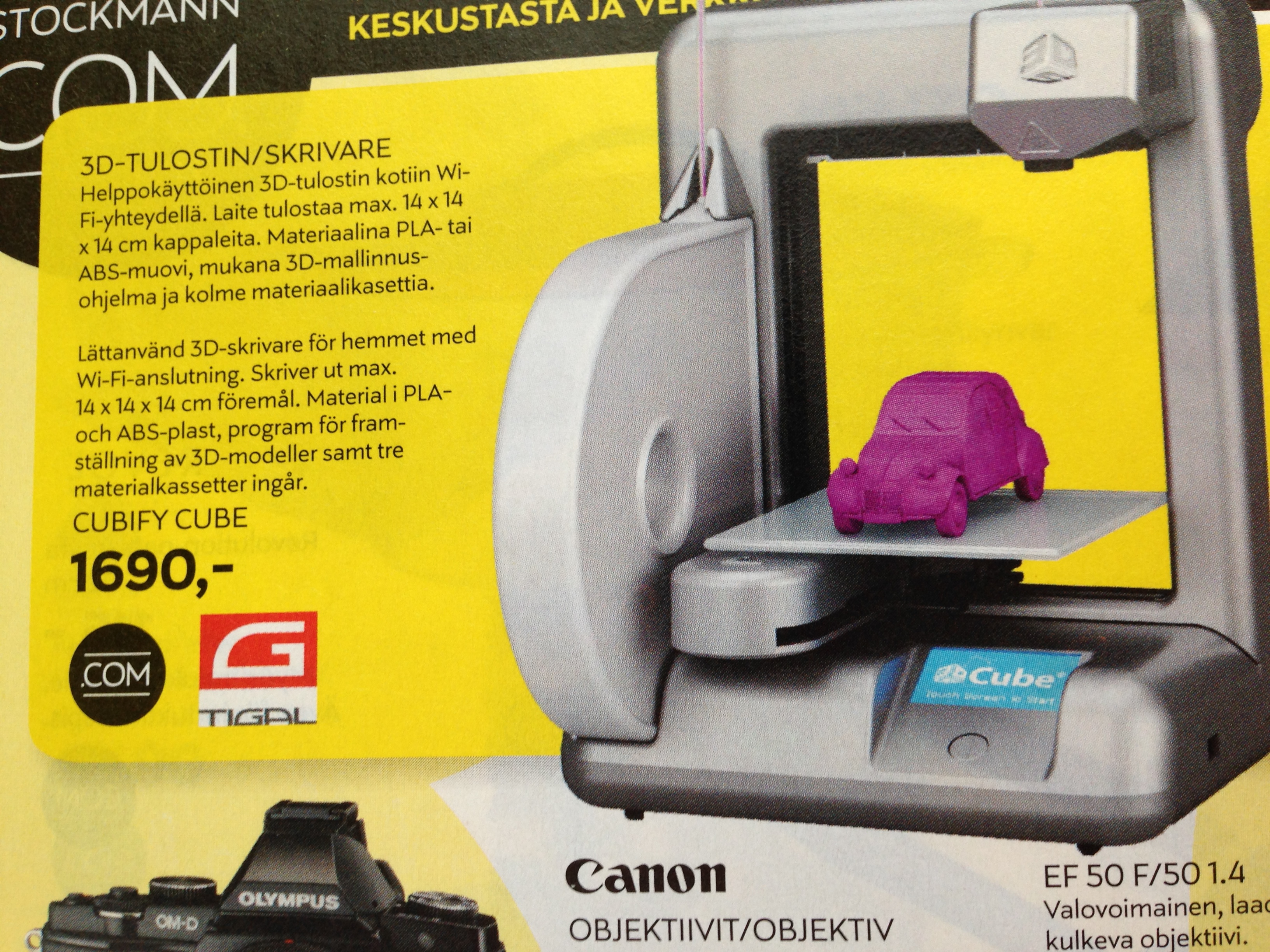 3d version
[Speaker Notes: Paper, plastic or metal ---]
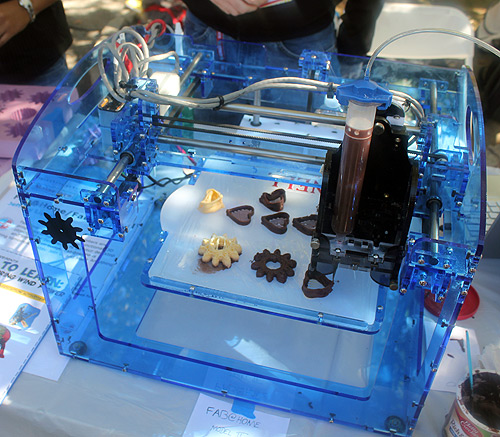 3d version
[Speaker Notes: Or chocolate ---]
[Speaker Notes: Would not take you long to develop a prototype – real value is what?
Brand name + investment in database of questions]
PROTOTYPING
supports play
[Speaker Notes: So much more tactile than power point slides]
TRADE SHOWS =
playground
[Speaker Notes: February there is a TOY FAIR – when all the decisions are made for the Christmas season!
WHAT IS YOUR TOY FAIR?]
Why is this doable for Reiss?
[Speaker Notes: Knew business, investors, buyers, designers]
is it worth doing?
PROFITABILITY
RISK
How much are you prepared to lose?
[Speaker Notes: Time and money]
Your time is
valuable
[Speaker Notes: Time and money]
why is TV Guide
critical?
[Speaker Notes: Branded platform to leverage, the game is essentially an “ad in store”
Make money out of the deal --- lend credibility to proposal to go raise money elsewhere
ATTENTION GRABBER --- INVESTOR-ENTREPRENEUR-CUSTOMER ALIKE]
Winning over
TV Guide
[Speaker Notes: Pitch is made from a credible source + Trivial Pursuit exists + other major games manufacturers are introducing new games +
None of them have contacted TV Guide (pre-emptive) + we will make money + flatter the hell out of you --]
sharing risk = 
co-creation
[Speaker Notes: Find willing parties who bring resources and perspective to the table 
Engage them in shaping the offering
Sharing upside (what is in it for me to play?) Do I even want to play with somebody like you?]
How much is he risking?
[Speaker Notes: 6 months +  30.000-50.000 development costs (TIME)]
what is TV Guide risking?
[Speaker Notes: 5 ads @ 85k each (IN-KIND) + working with a guy who may not close deals at Toy Fair in February]
what could TV Guide gain?
[Speaker Notes: In store advertising, new subscribers, publicity]
development
manufacturing
fulfillment
[Speaker Notes: 750.000 ---]
An inventor friend develops game for 5% royalty
[Speaker Notes: 750.000 ---]
An investor friend finances for 50% equity
[Speaker Notes: Provides offices, relationships with printers]
cheese company does fulfillment for fixed fee
[Speaker Notes: Known to investor – they have skills and slack capacity –
SURPRISE --- LOOK FOR SOLUTIONS IN MOST UNEXPECTED PLACES]
working capital is managed by a factor 1% sales
[Speaker Notes: SOCIAL CAPITAL ACCELERATES VENTURE DEVELOPMENT]
Why is this a sensible risk management strategy?
[Speaker Notes: Minimizes capital outlay]
FAD
[Speaker Notes: Minimizes capital outlay get your money out as quickly as possible ---
No exit --- run it for cash]
[Speaker Notes: SO HOW DID HE MAKE OUT?]
Sales 			$ 7.000.000
TV Guide		$    700.000
Developer		$    350.000
Cheese Co	$    150.000
Salesforce		$    500.000
[Speaker Notes: Minimizes capital outlay]
Reiss Sales
Commission	$    900.000
Kaplan & Reiss 
Capital Gain	$ 1.250.000 *

	* each pre-tax
[Speaker Notes: Minimizes capital outlay]